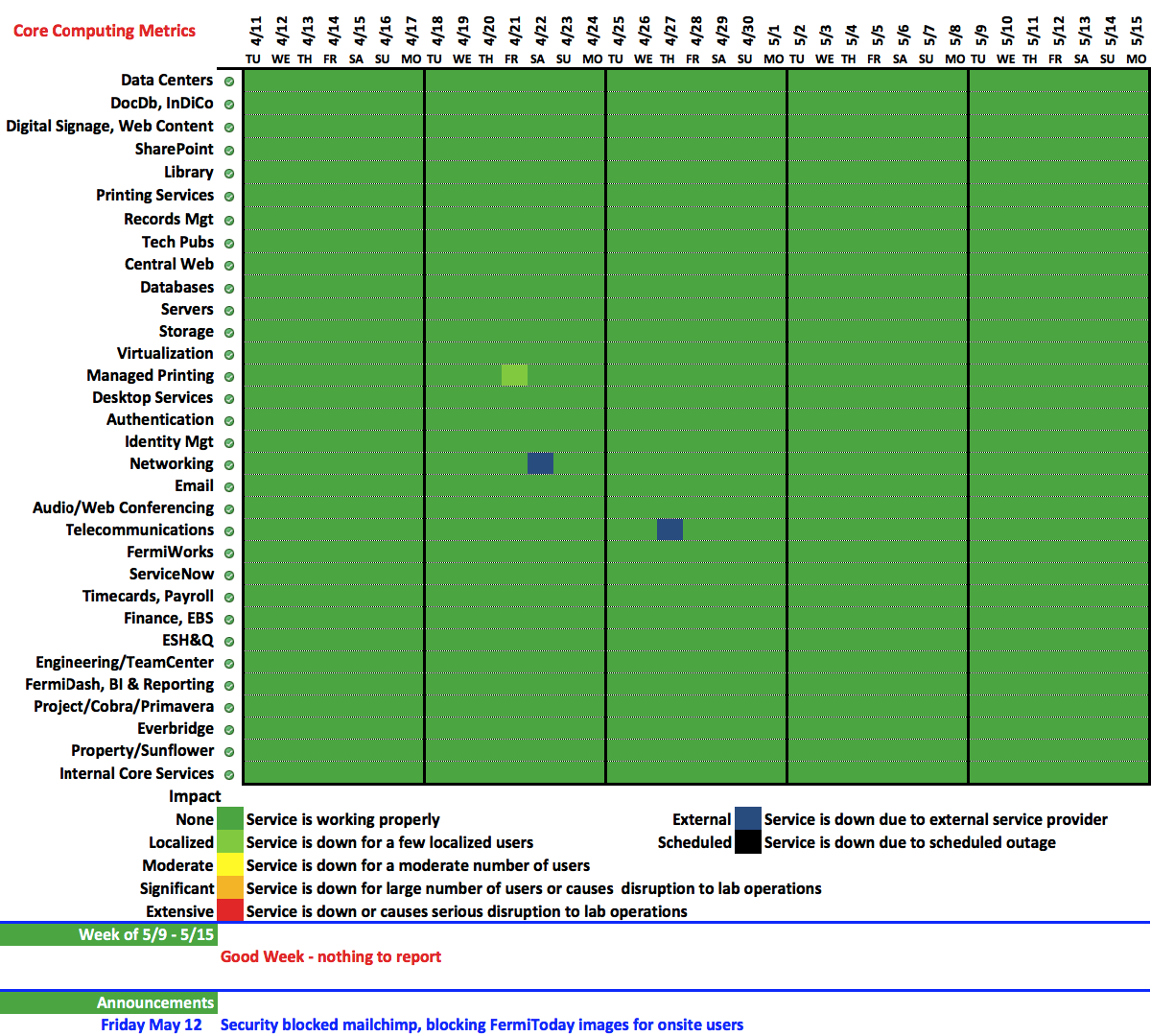 1
5/15/17
Bakken | Lab Status Meeting